История возникновения налогов
Храмцова Л.Ю., учитель истории и обществознания ГБОУ ШКОЛА № 1460
«Налоги для плательщика есть показатель свободы, а не рабства»А. Смит
План
1.Возникновение и развитие налогообложения.
2.Теории налогов
3. Интересные факты о налогах
Периоды развития налогообложения
Возникновение налогов относят к периоду становления первых государств, когда появляется товарное производство, формируется государственный аппарат - чиновники, армия, суды. Причины: необходимостью содержания государства было обусловлено возникновение налогообложения.
1 период развития налогообложения, включающий в себя хозяйственные системы Древнего мира и Средних веков, отличается неразвитостью и случайным характером налогов.
(военная добыча, домены) В Европе XVI - XVII вв. развитые налоговые системы отсутствовали.
4 период (современный)характеризуется более глубоким теоретическим обоснованием всех проблем. В 50-е годы XX века в ведущих странах  проводится стимулирование частного предпринимательства путем применения универсальных налоговых рычагов, в том числе путем предоставления налоговых льгот инвесторам и т.д.
3 период начинает свою историю в XIX веке до сер. XX и отличается уменьшением количества налогов и большим значением права при их установлении и взимании. Главным источником государственных доходов стали налоги на доходы физических лиц и организаций
2 период: XVIIIв. происходит 
формирование первых налоговых систем, включающих в себя прямые и косвенные налоги. Развитие европейской государственности  требовало замены «случайных» налогов
История развития научных представлений о налогообложении
Классическая теория налогов А. Смита: налоги как один из видов государственных доходов, которые должны покрывать затраты по финансированию гос.расходов. Смит считал, что правительство должно обеспечивать развитие рыночной экономики, охраняя право собственности. Для выполнения данной функции государству необходимы соответствующие средства.
Теория «общественного договора» Ш.Монтескье :  налог есть результат договора между гражданами и государством, согласно которому подданный вносит государству плату за охрану, защиту и иные услуги. Никто не может отказаться от налогов, также как и от пользования услугами, предоставляемыми государством. Этот обмен выгодный, поскольку самое неспособное правительство дешевле и лучше охраняет подданных, чем если бы каждый из них защищал себя самостоятельно. Налоги выступают обязательной платой общества за мир и выгоды гражданам.
Теория обмена :через налог граждане покупают у государства услуги по охране от нападения извне, поддержанию порядка и т. д. Данная теория была применима только в условиях средних веков,
Налог как дар, помощь , обязанность
( первобытность-до средних веков)
Несмотря на то, что налоги носят серьезный экономический характер, данная сфера предусматривает веселые моменты в процессе эволюции. В истории различных стран мира наблюдаются смешные, а порой и глупые объекты налогообложение.
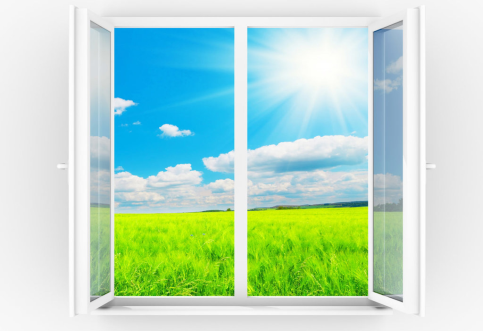 Налог на трусость 
Налог на шляпы 
Налог на окна 
В России при Петре Великом были введены налоги на бороды, на веник, на дым из трубы, на цвет глаз.
Налоги за полоскание белья в проруби
Налог на смерть
Налог на тень
Налог на мир
Налог на солнце!
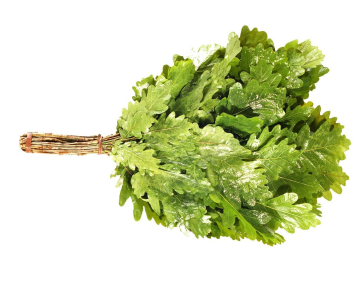 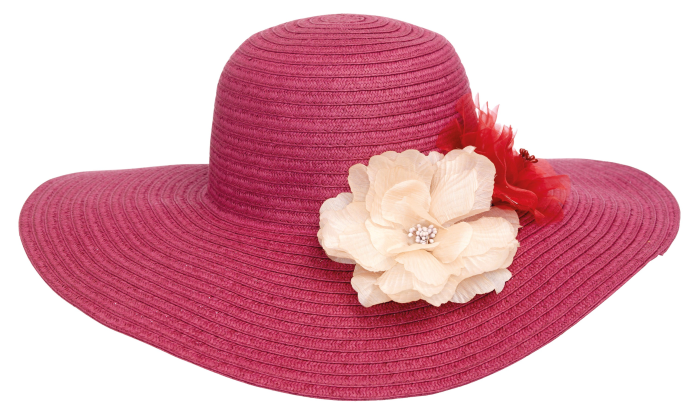 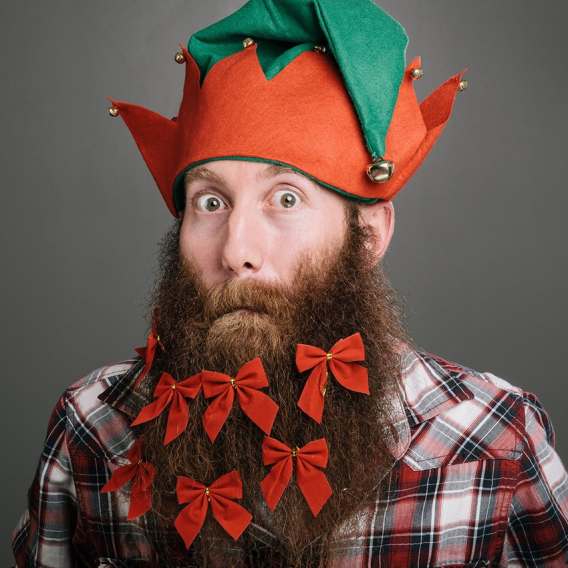 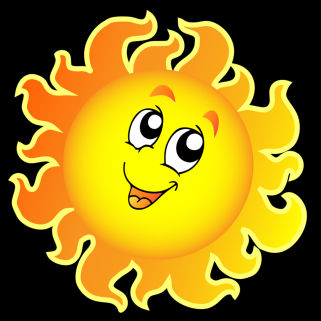